Personalities with a migration background
Daniel Chodowiecki, Franz Winterhalter, Christoph Waltz

(Team Germany)
Overview
1. Daniel Chodowiecki
General Information
Life
Examples

2. Franz Xaver Winterhalter
General Information
Life
Examples

3. Christoph Waltz
General Information 
Early Life & Career
Personal Life
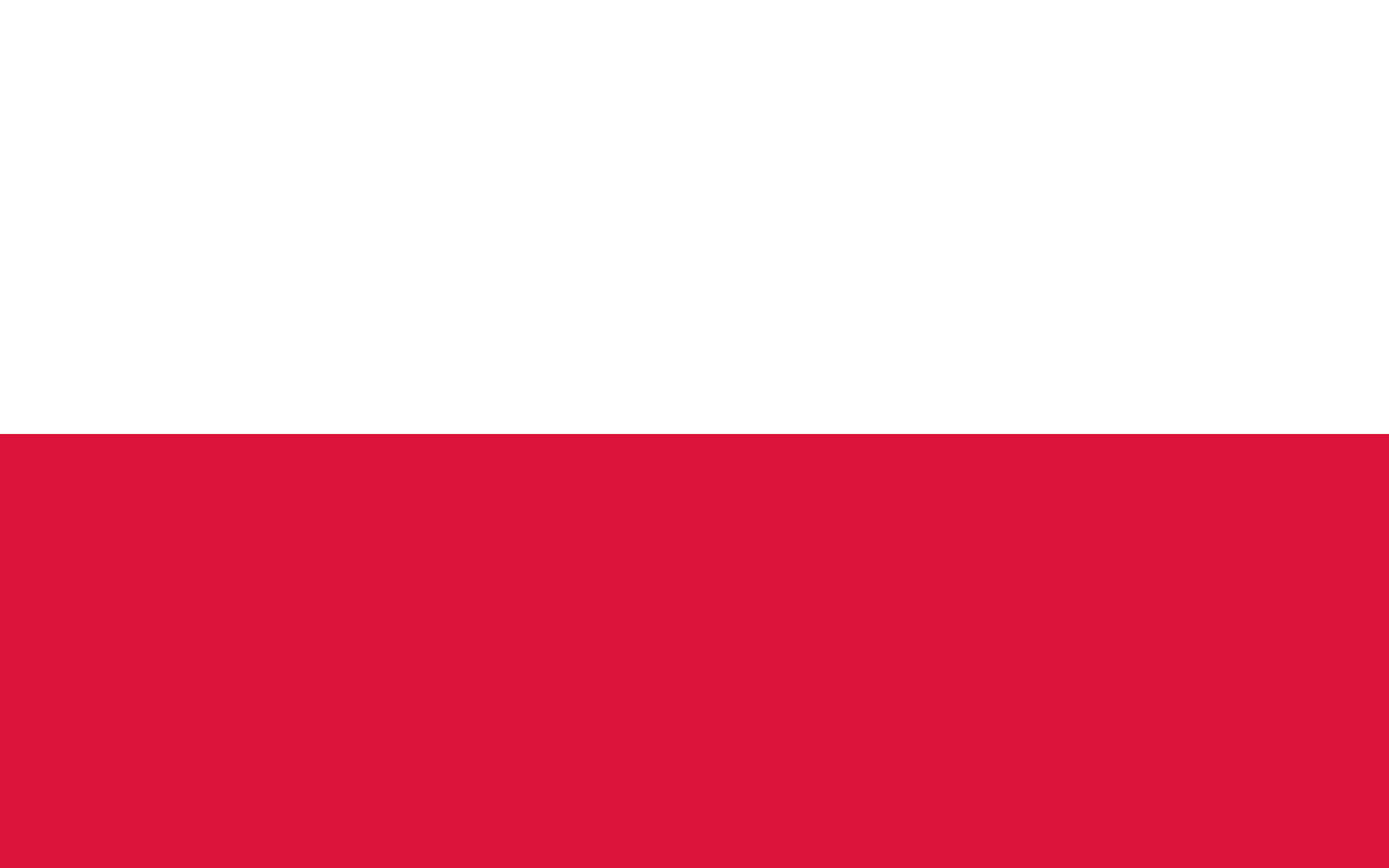 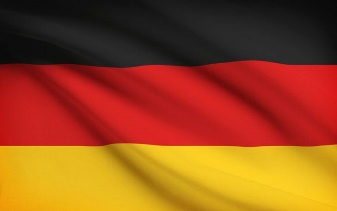 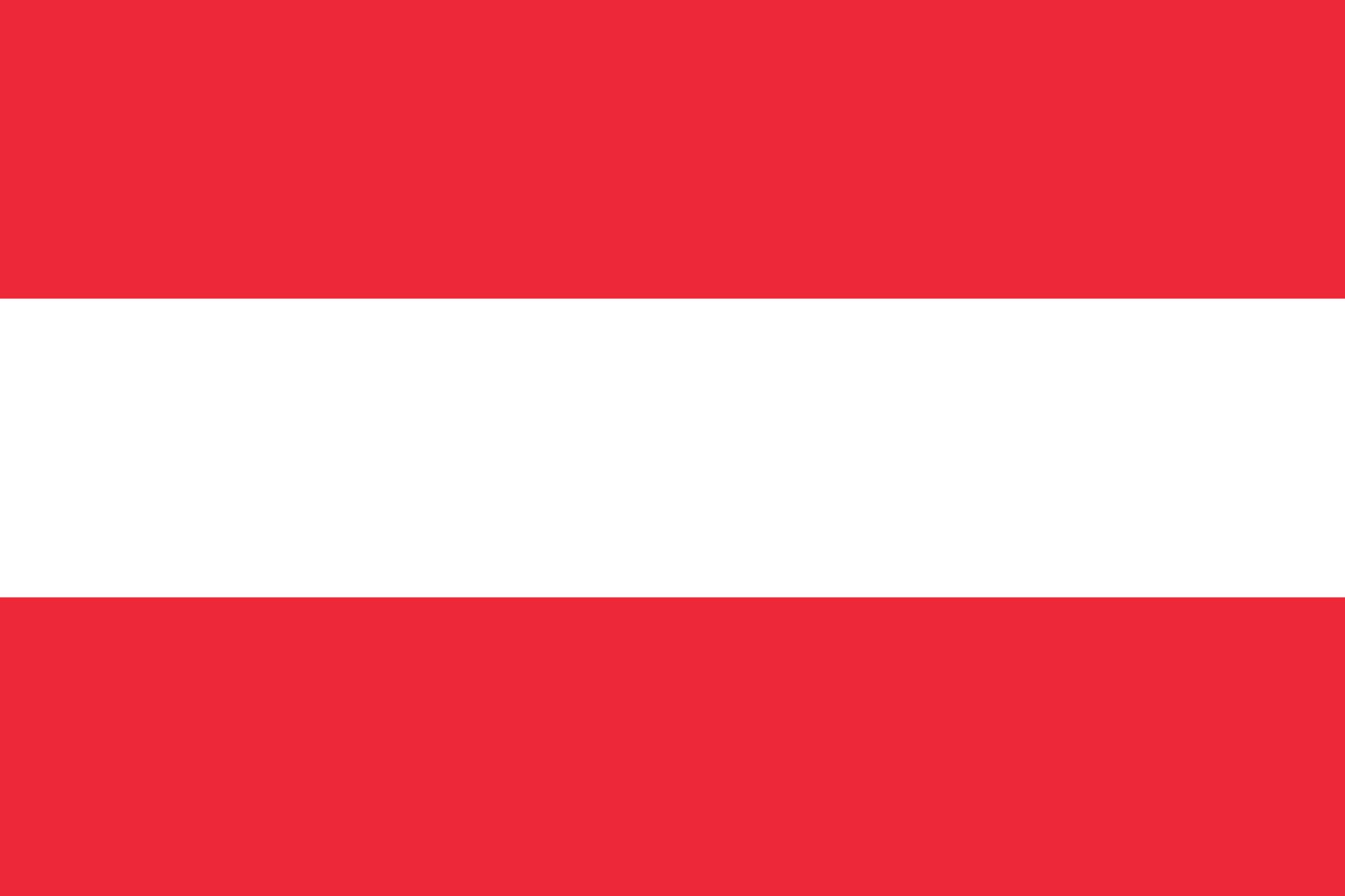 Lars Kraus, Laura Klimek, Marc Achtermann
2
Daniel Chodowiecki – General Information
Born 16th October 1726 in Danzig

Died 7th February 1801 in Berlin

Was a Polish – and later German – painter and printmaker

He had 6 daughters and 3 sons

Was one of the closest friends to Johann Wolfgang von Goethe
Lars Kraus, Laura Klimek, Marc Achtermann
3
Daniel Chodowiecki – Life
Was able to make a living as an etcher (what he was most famous for)

Became the most famous German graphic artist of his time

In 1797 he was appointed as director of the Academy of Arts in Berlin

Buried at the Französischer Friedhof cemetery in Berlin
Lars Kraus, Laura Klimek, Marc Achtermann
4
Daniel Chodowiecki - Examples
Cartoon etching 1781 on the partition of Poland
Minuet in the Park, 1760‘s (National Museum of Warsaw)
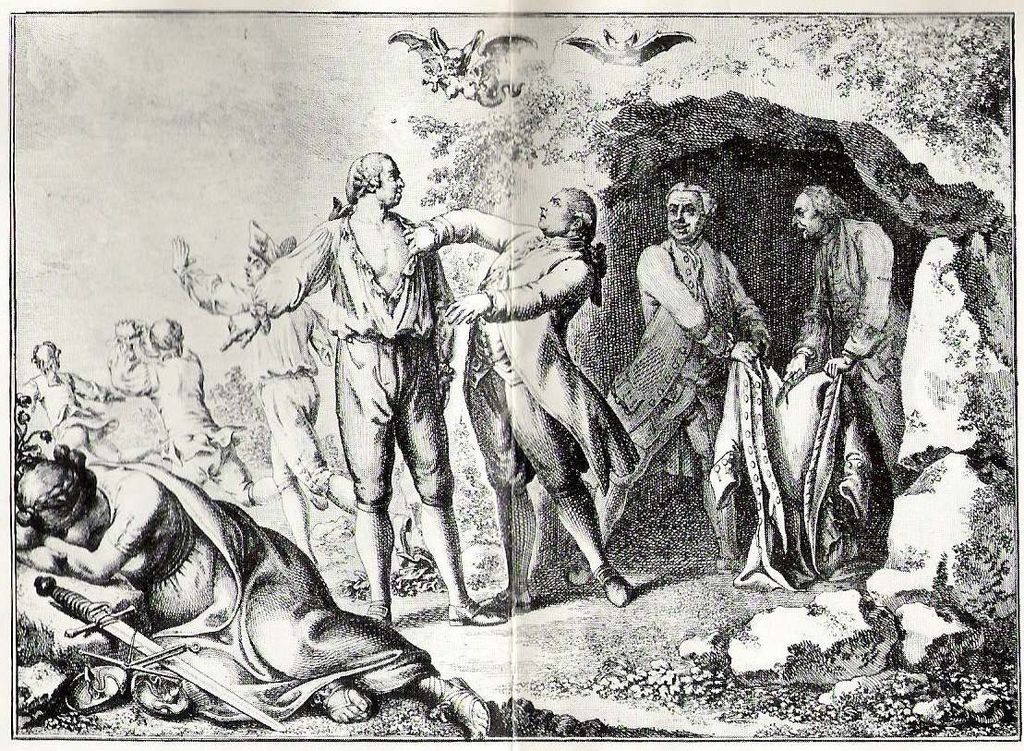 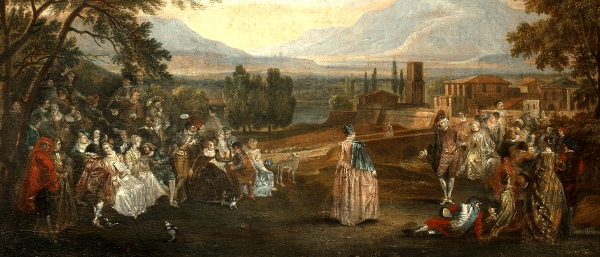 Lars Kraus, Laura Klimek, Marc Achtermann
5
Franz Xaver Winterhalter – General Information
Born 20th April 1805 in Menzenschwand

Died 8th July 1873 in Frankfurt

Was a German painter and lithographer known for his portraits of royality in mid-19th century

One of his best know works are “Empress Eugénie surrounded by her Ladies in Waiting” (1855) and the portraits of Empress Elisabeth of Austria (1865)
Lars Kraus, Laura Klimek, Marc Achtermann
6
Franz Xaver Winterhalter – Life
Left his hometown and went to Freiburg at the age of 13 to study drawing and engraving

At the age of 18 he went to Munich and began a course of study at the Academy of Arts in Munich

Worked in Paris, Austria, England, Switzerland, Belgium, Italy and Poland 

Some of his works are shown in the Buckingham Palace and the National Museum of Warsaw
Lars Kraus, Laura Klimek, Marc Achtermann
7
[Speaker Notes: Like a modern european today]
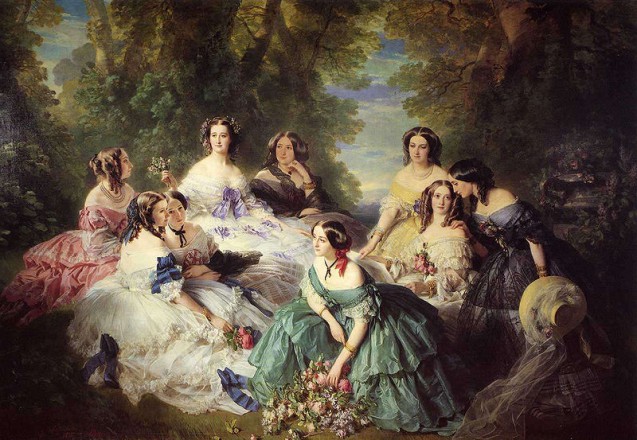 Franz Xaver Winterhalter – Examples
“Empress Eugénie surrounded by her Ladies in Waiting” (1855)
Lars Kraus, Laura Klimek, Marc Achtermann
8
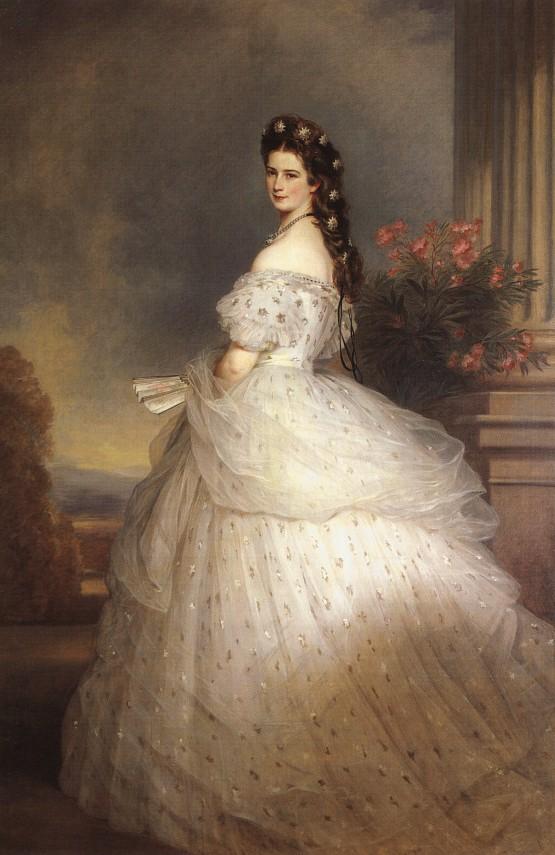 Franz Xaver Winterhalter – Examples
„Elisabeth of Bavaria, Empress of Austria“ (1865)
Lars Kraus, Laura Klimek, Marc Achtermann
9
Christoph Waltz – General Information
Born 4th October 1956 in Vienna

German-Austrian actor, director and voice actor

Widely known for his work with American filmmaker Quentin Tarantino
 Inglorious Basterds (2009), Django Unchained (2012)

Won an Academy Award (Oscar), British Academy Film Award, Golden Globe Award and a Screen Actors Guild Award
Lars Kraus, Laura Klimek, Marc Achtermann
10
Christoph Waltz – Early Life & Career
Parents are Johannes Waltz and Elisabeth Urbancic

Studied acting in Vienna

Spent some time in New York City studying method acting in the late 1970‘s

Started his career as a stage actor in Zurich and Vienna

Became a television actor from 1980 – 2000
Lars Kraus, Laura Klimek, Marc Achtermann
11
Christoph Waltz – Early Life & Career
After playing the role of the SS-Standartenführer Hans Landa in Quentin Tarantino‘s movie „Inglorious Basterds“ he received a lot of Awards for Best Actor and Best Supporting Actor

He is the only actor to have won an Oscar for playing a character in a Quentin Tarantino film
Lars Kraus, Laura Klimek, Marc Achtermann
12
Christoph Waltz – Personal Life
He has 3 children with his former wife and a daughter with his second wife

They‘re dividing their time living in Berlin, London and Los Angeles

His native language is German and he is fluent in English and French

He was born in Vienna to a German father who applied for him to become a citizen of Germany after his birth

He received the Austrian citizenship in 2010, thus holding citizenship both of Austria and Germany
Lars Kraus, Laura Klimek, Marc Achtermann
13
Christoph Waltz – Personal Life
He considers himself more Austrian than German despite having the German citizenship since birth


"I was born in Vienna, grew up in Vienna, went to school in Vienna, graduated in Vienna, studied in Vienna, started acting in Vienna – and there would be a few further Viennese links. How much more Austrian do you want it?"
Lars Kraus, Laura Klimek, Marc Achtermann
14
Thank you for your attention